Supplement 4
Reliability
Copyright © 2015 McGraw-Hill Education. All rights reserved. No reproduction or distribution without the prior written consent of McGraw-Hill Education.
Learning Objectives
You should be able to:
LO 4s.1	Define reliability
LO 4s.2	Perform simple reliability computations
LO 4s.3	Explain the term availability and perform simple calculations
Reliability
Reliability
The ability of a product, part, or system to perform its intended function under a prescribed set of conditions
Reliability is expressed as a probability:
The probability that the product or system will function when activated
The probability that the product or system will function for a given length of time
LO 4s.1
Reliability – When Activated
Finding the probability under the assumption that the system consists of a number of independent components
Requires the use of probabilities for independent events
Independent event
Events whose occurrence or non-occurrence do not influence one another
LO 4s.2
Reliability – When Activated (contd.)
Rule 1
If two or more events are independent and success is defined as the probability that all of the events occur, then the probability of success is equal to the product of the probabilities of the events
LO 4s.2
Example – Rule 1
A machine has two buttons.  In order for the machine to function, both buttons must work.  One button has a probability of working of .95, and the second button has a probability of working of .88.
Button 1
.95
Button 2
.88
LO 4s.2
Reliability – When Activated (contd.)
Though individual system components may have high reliabilities, the system’s reliability may be considerably lower because all components that are in series must function
One way to enhance reliability is to utilize redundancy
Redundancy
The use of backup components to increase reliability
LO 4s.2
Reliability – When Activated (contd.)
Rule 2
If two events are independent and success is defined as the probability that at least one of the events will occur, the probability of success is equal to the probability of either one plus 1.00 minus that probability multiplied by the other probability
LO 4s.2
Example – Rule 2
A restaurant located in area that has frequent power outages has a generator to run its refrigeration equipment in case of a power failure.  The local power company has a reliability of .97, and the generator has a reliability of .90.  The probability that the restaurant will have power is
Generator
.90
Power Co.
.97
LO 4s.2
Reliability – When Activated (contd.)
Rule 3
If two or more events are involved and success is defined as the probability that at least one of them occurs, the probability of success is 1 - P(all fail).
LO 4s.2
Example – Rule 3
A student takes three calculators (with reliabilities of .85, .80, and .75) to her exam.  Only one of them needs to function for her to be able to finish the exam.  What is the probability that she will have a functioning calculator to use when taking her exam?
Calc. 3
.75
Calc. 2
.80
Calc. 1
.85
LO 4s.2
What is this system’s reliability?
.75
.80
.70
.80
.95
.99
.9925
.97
.90
.9531
.85
LO 4s.2
Reliability – Over Time
In this case, reliabilities are determined relative to a specified length of time.
This is a common approach to viewing reliability when establishing warranty periods
LO 4s.2
The Bathtub Curve
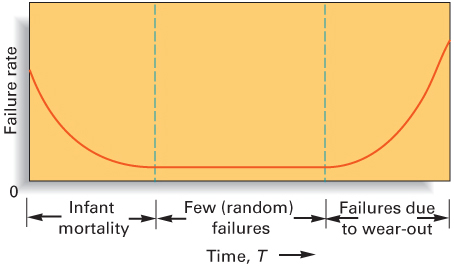 LO 4s.2
Distribution and Length of Phase
To properly identify the distribution and length of each phase requires collecting and analyzing historical data
The mean time between failures (MTBF) in the infant mortality phase can often be modeled using the negative exponential distribution
LO 4s.2
Exponential Distribution
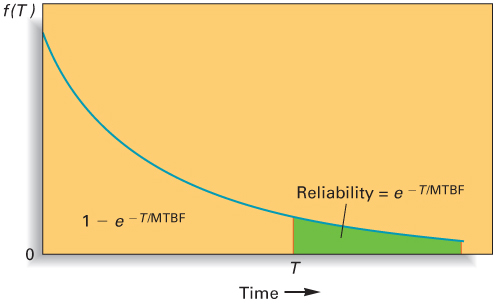 LO 4s.2
Exponential Distribution – Formulae
LO 4s.2
Example – Exponential Distribution
A light bulb manufacturer has determined that its 150 watt bulbs have an exponentially distributed mean time between failures of 2,000 hours.  What is the probability that one of these bulbs will fail before 2,000 hours have passed?


e-2000/2000 = e-1
From Table 4S.1, e-1 = .3679
So, the probability one of these bulbs will fail before 2,000 hours is  1 - .3679 = .6321
LO 4s.2
Normal Distribution
Sometimes, failures due to wear-out can be modeled using the normal distribution
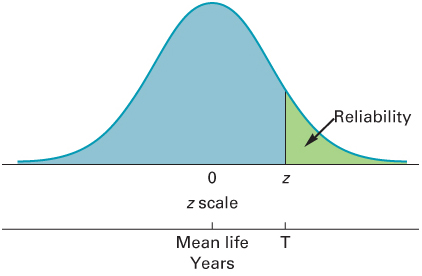 LO 4s.2
Availability
Availability
The fraction of time a piece of equipment is expected to be available for operation
LO 4s.3
Example – Availability
John Q. Student uses a laptop at school.  His laptop operates 30 weeks on average between failures.  It takes 1.5 weeks, on average, to put his laptop back into service.  What is the laptop’s availability?
LO 4s.3